Interazione radiazione materia
Formulazione classica
Riepilogo onde elettromagnetiche
Emissione di radiazione, radiazione di dipolo
Polarizzazione, fattore di diffrazione
Scattering Thomson e Rayleigh
Funzione dielettrica
Riflessione e rifrazione, Formule di Fresnel angolo di Brewster
Tecniche sperimentali per lo studio dei materiali
Tecniche per lo studio della struttura cristallina e la morfologia dei materiali basate su scattering di raggi X.
Diffrazione di raggi X, scattering a piccolo angolo 
Tecniche per lo studio della struttura elettronica dei materiali.
Tecniche di fotoemissione e di assorbimento di raggi X.
Fotoemissione da livelli di valenza, struttura a bande, superficie di Fermi.
Fotoemissione da livelli profondi, analisi dello stato stato chimico delle specie atomiche 
Assorbimento di raggi X per lo studio degli stati non occupati di sistemi molecolari.
Cenni alla radiazione di sincrotrone: sua generazione, caratteristiche e modalità di utilizzo
Interazione radiazione elettromagnetica  con la materia.
Trattazione classica .
Breve riepilogo
Onda elettromagnetica piana progressiva polarizzata linearmente
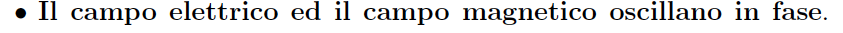 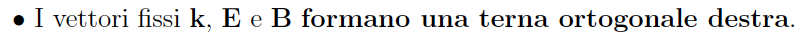 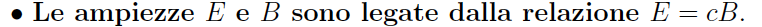 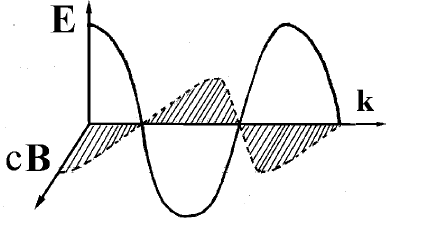 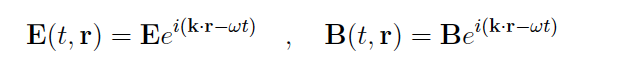 Flusso di energia, vettore di Poynting
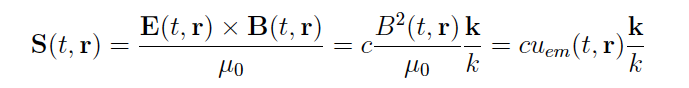 Radiazione emessa ad esempio da dipolo oscillante armonico (lobo dipolare)
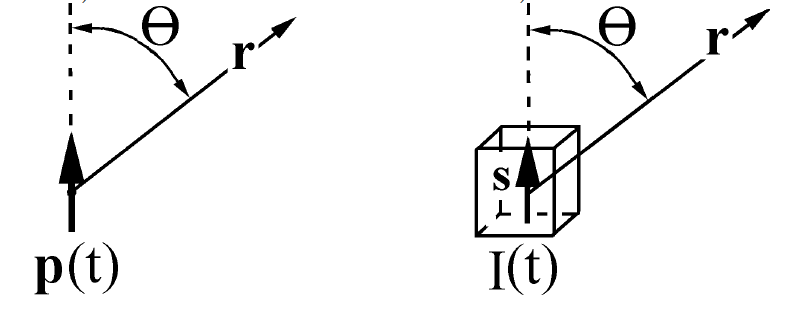 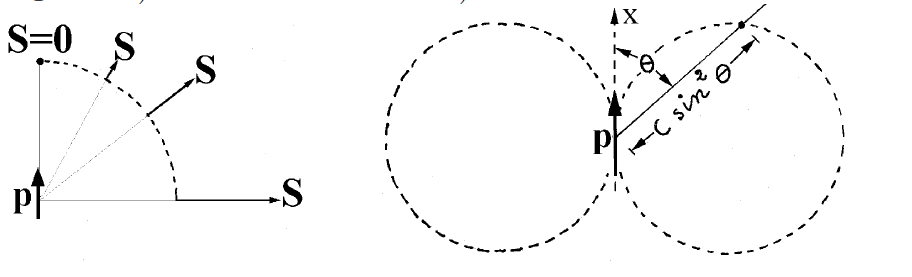 Interazione radiazione elettromagnetica  con la materia.Trattazione classica. Emissione di radiazione.
Emissione di dipolo elettrico:


Equazione di d’Alembert
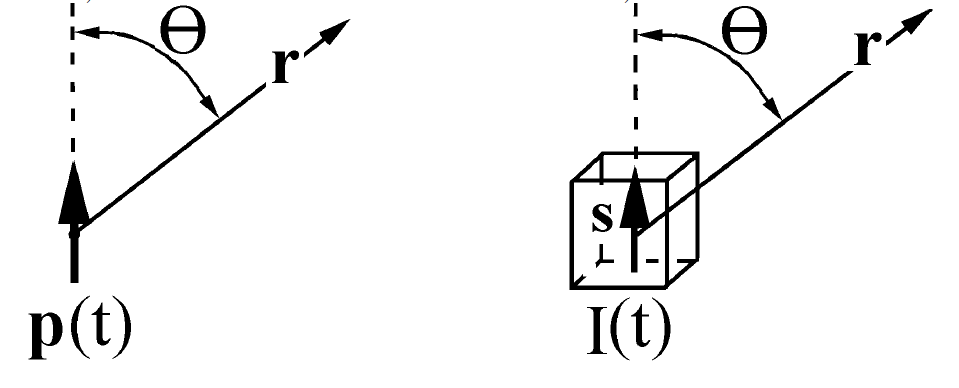 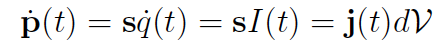 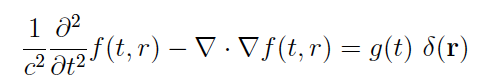 Soluzioni
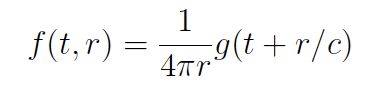 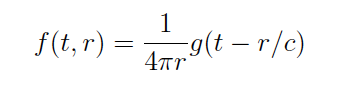 Dimostriamo:
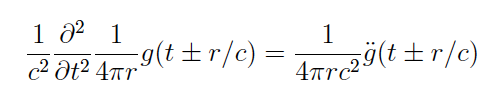 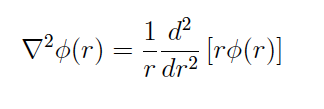 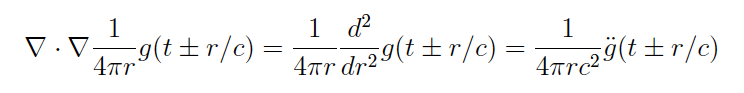 Quindi in punti diversi dall’origine il primo membro dell’equazione è zero
Per dimostrare che la soluzione soddisfa l’equazione anche nell’origine dobbiamo integrare nel suo intorno (uso teorema della divergenza)
Sostituisco la soluzione proposta:
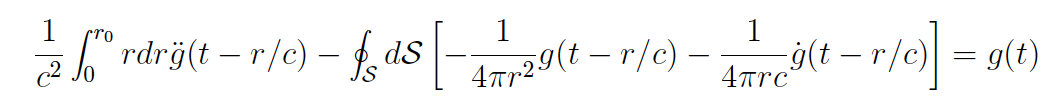 Per la sfera di raggio r0:
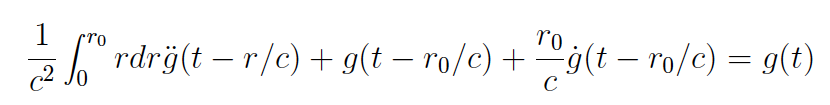 Faccio tendere r0 a 0
Potenziale vettore:
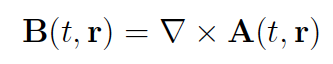 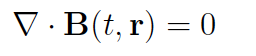 implica
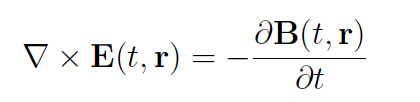 Dalla legge d’induzione:
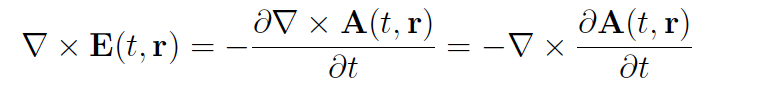 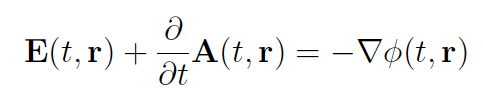 Implica:
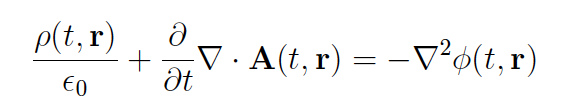 Applico l’operatore divergenza:
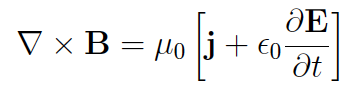 Da:
e:
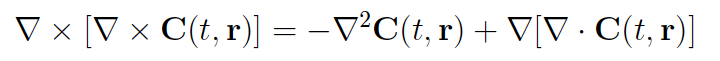 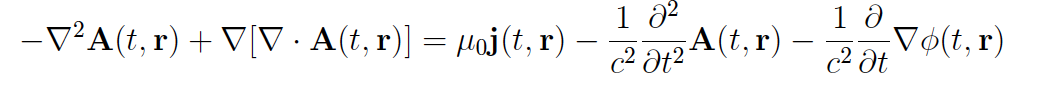 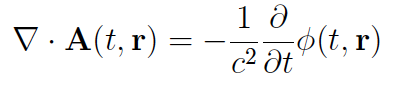 Condizione di Lorentz:
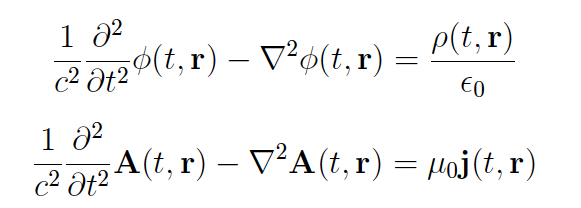 Nel vuoto:
Quindi è sufficiente determinare A 
phi si determina da condizione di Lorentz.
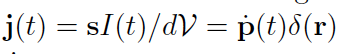 Per il nostro dipolino armonico
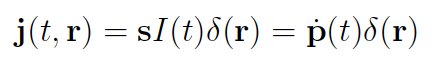 Dalla soluzione dell’equazione di D’Alambert otteniamo:
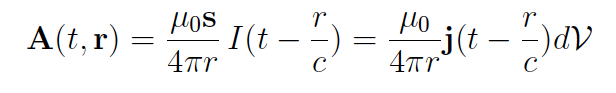 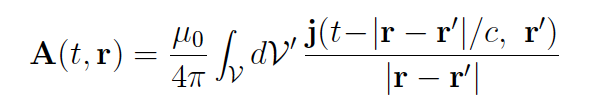 E per una distribuzione qualsiasi di J
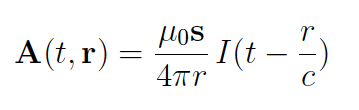 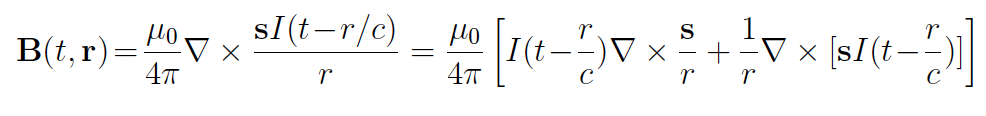 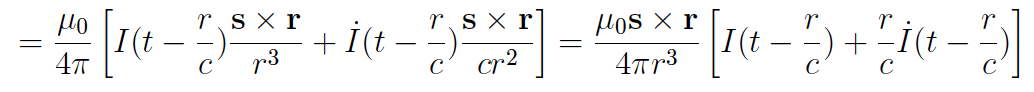 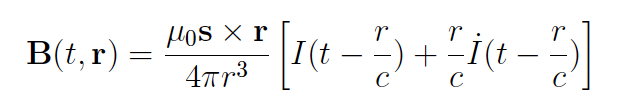 Campo vicino e lontano
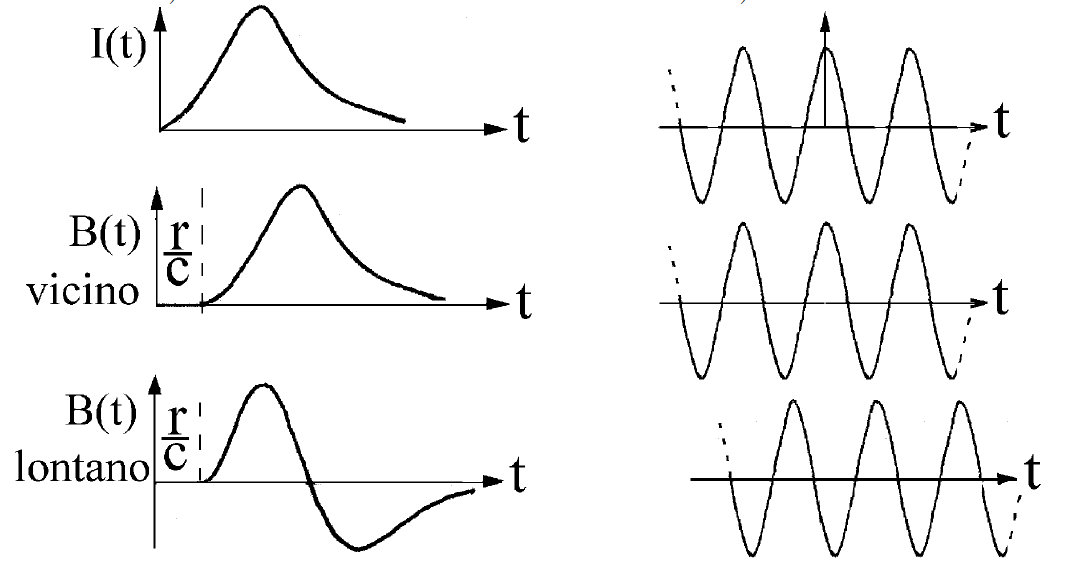 Caso corrente armonica
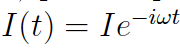 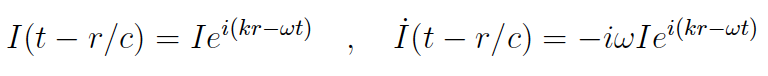 k=w/c
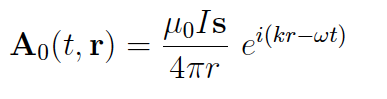 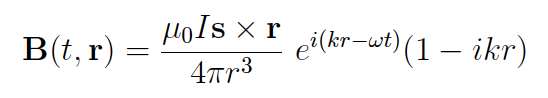 Campo nella regione vicina
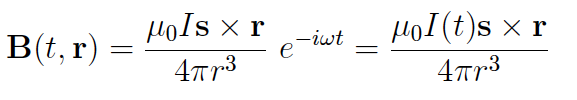 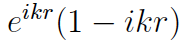 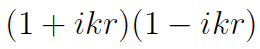 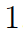 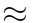 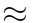 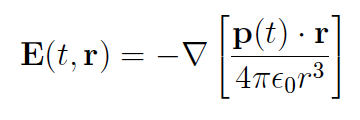 Campo nella regione lontana o di radiazione.
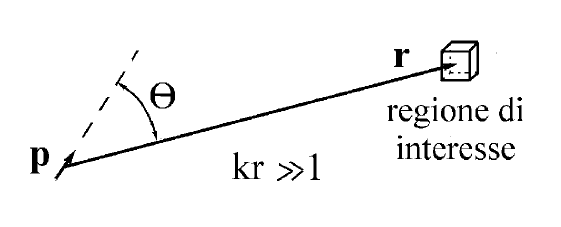 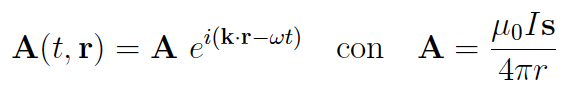 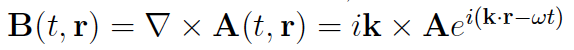 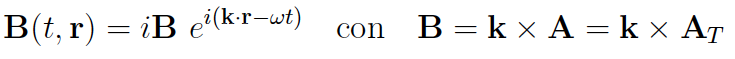 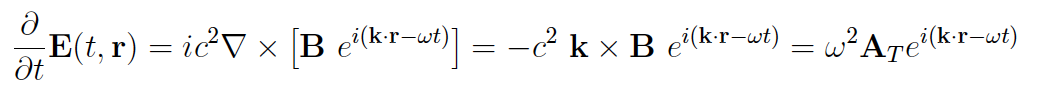 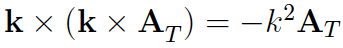 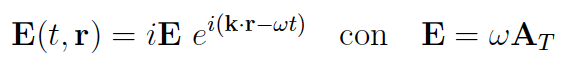 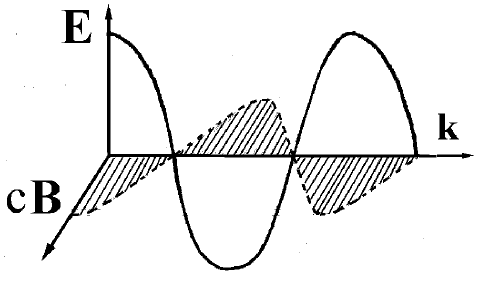 Flusso di energia della radiazione di dipolo
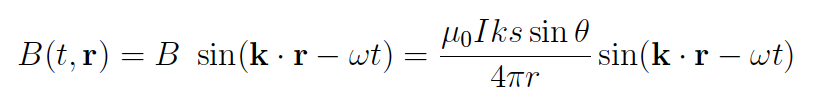 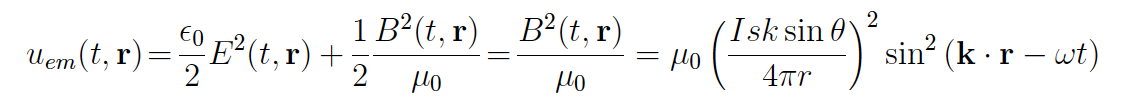 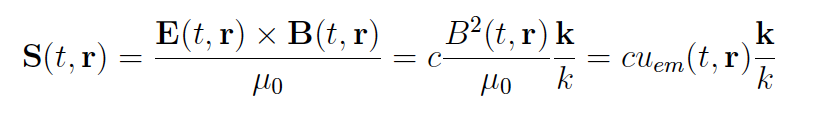 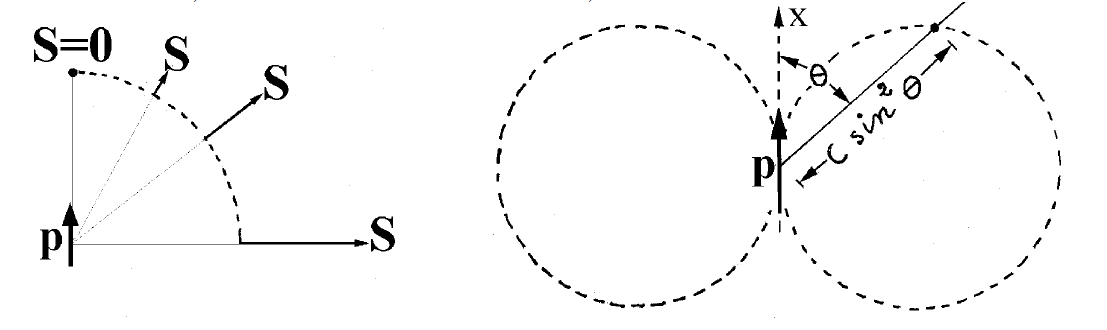 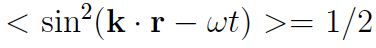 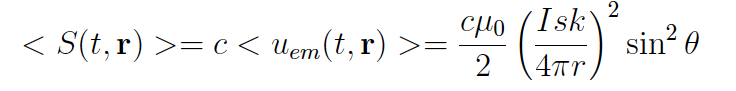 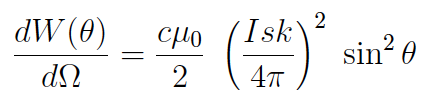 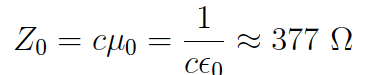 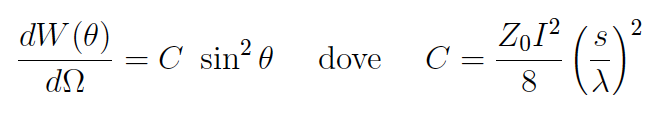 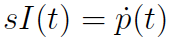 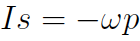 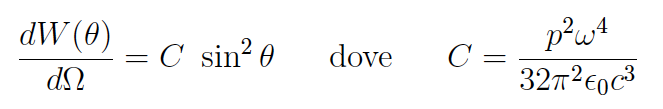 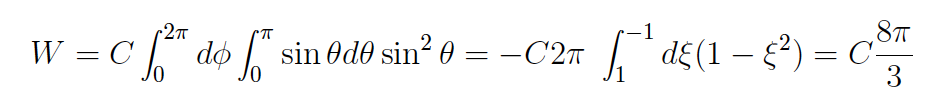 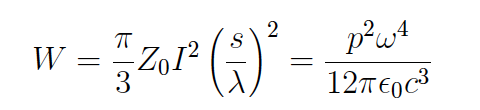